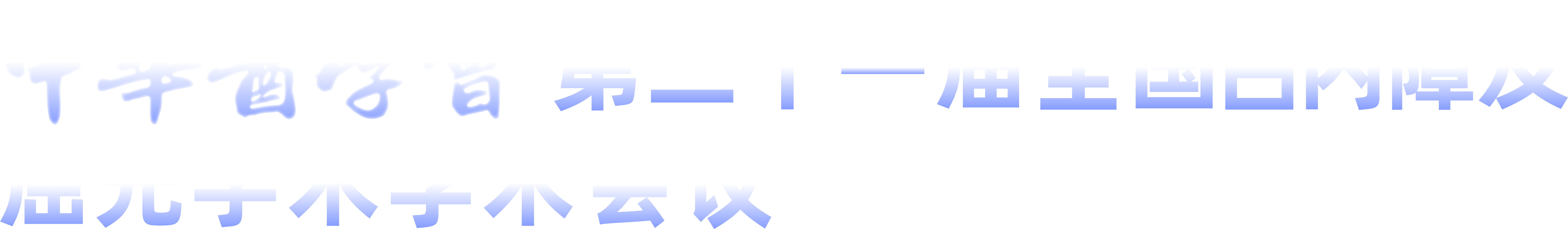 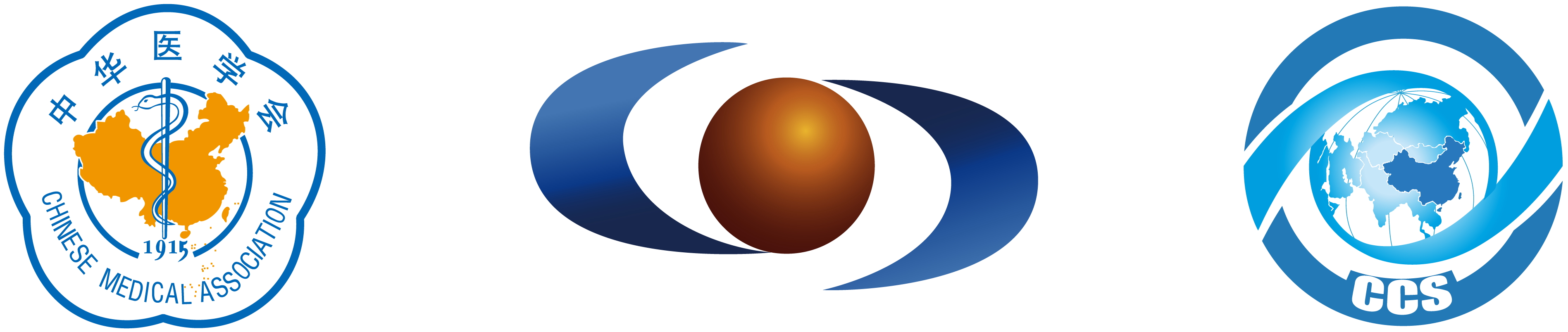 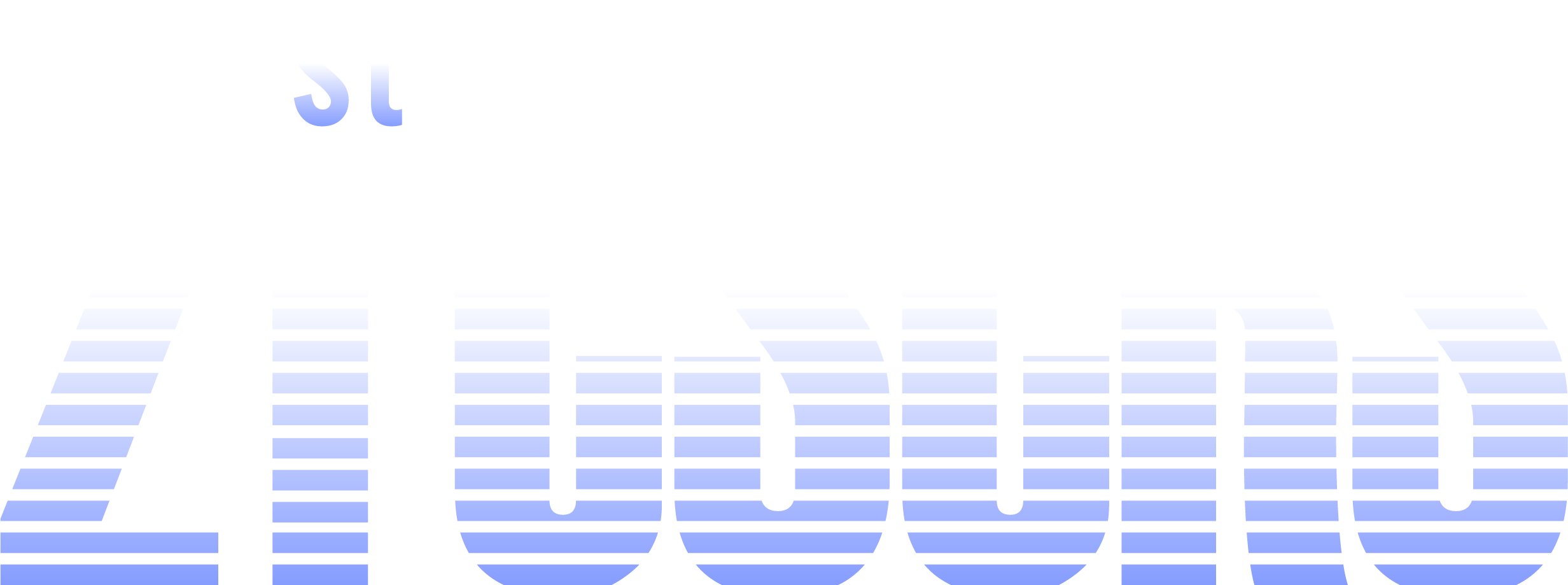 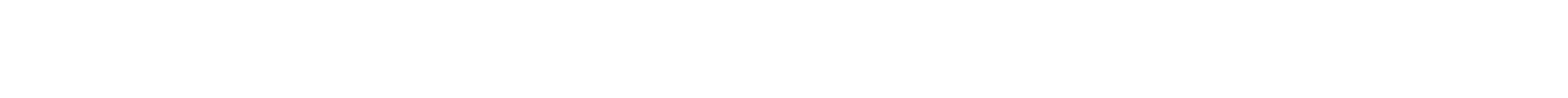 标题内容
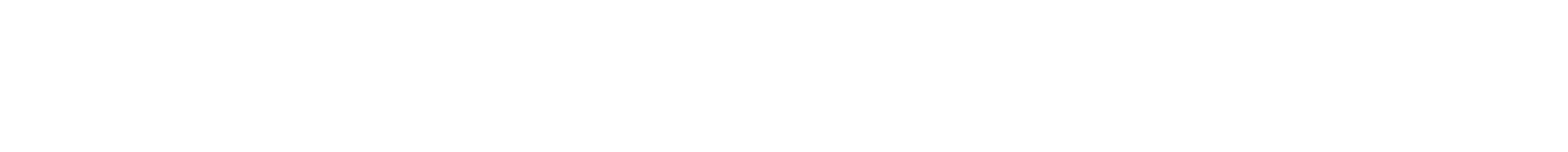 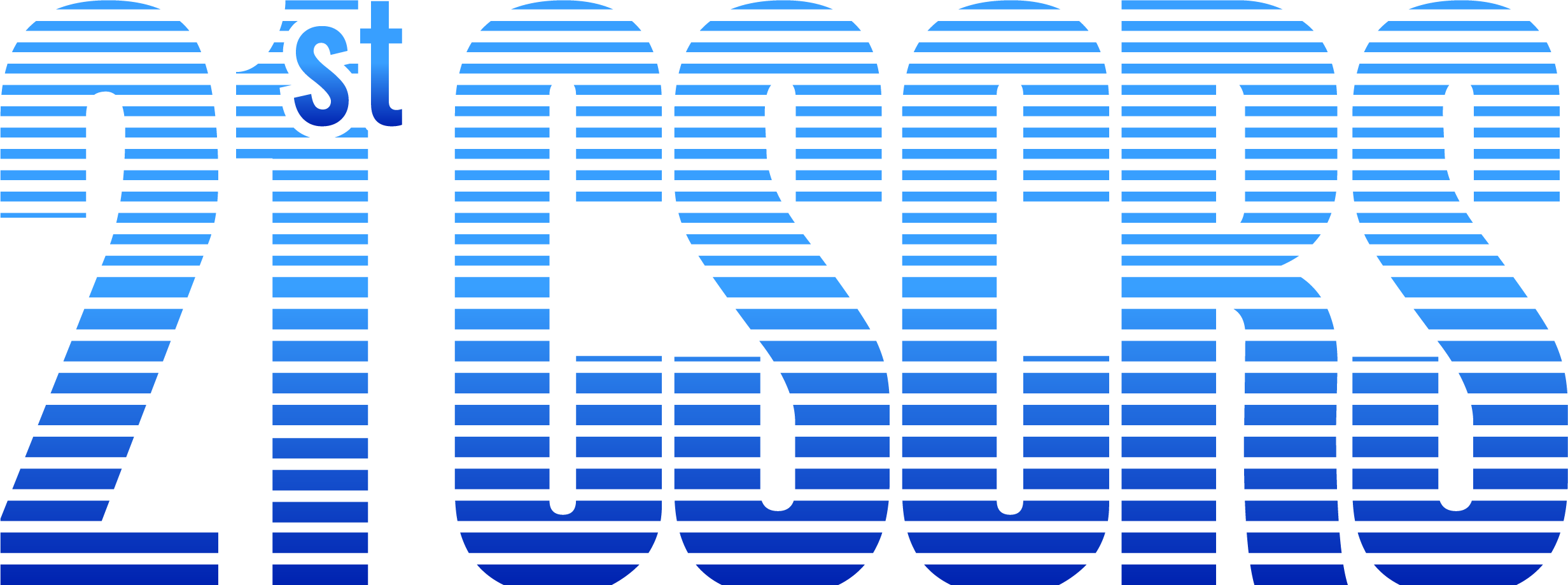 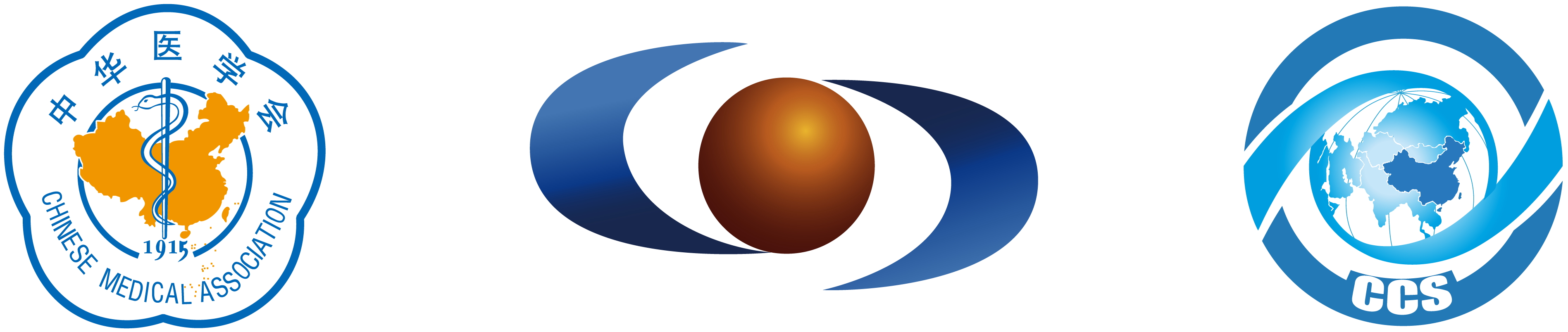